EGYENESPÁROK, SOKSZÖG, KERÜLET
1. témacsomag
1
CSALÓKA KÉPEK
2
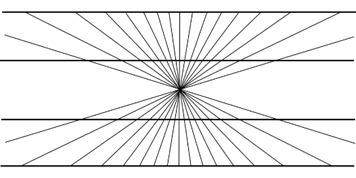 3
[Speaker Notes: A kép forrása: https://pixabay.com/hu/szóköz-illúzió-optikai-mélység-35245/]
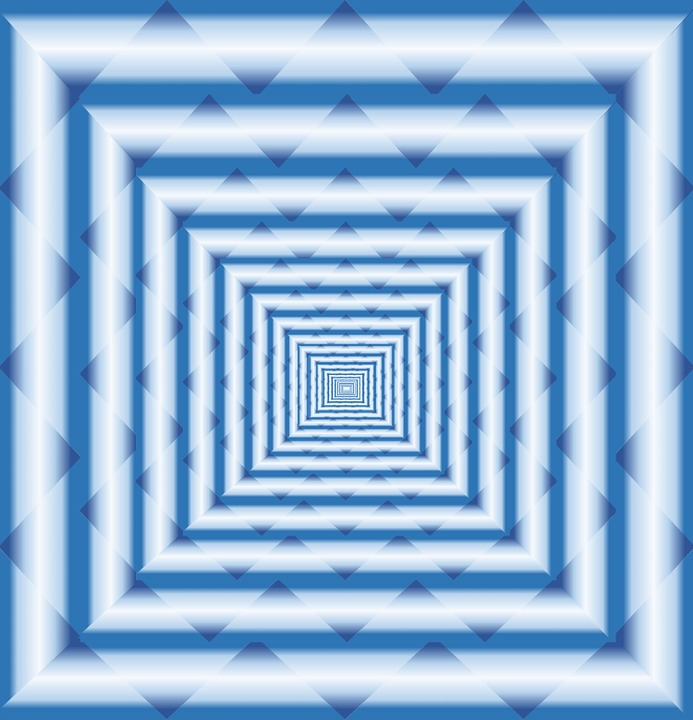 4
[Speaker Notes: Kép forrása: https://pixabay.com/hu/f%C3%A9mes-k%C3%A9k-f%C3%A9nyes-f%C3%A9nyvisszaver%C5%91-865610/]
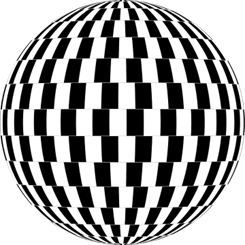 5
[Speaker Notes: A kép forrása: https://pixabay.com/hu/pepita-optical-illusion-gömb-3d-s-2859036/]
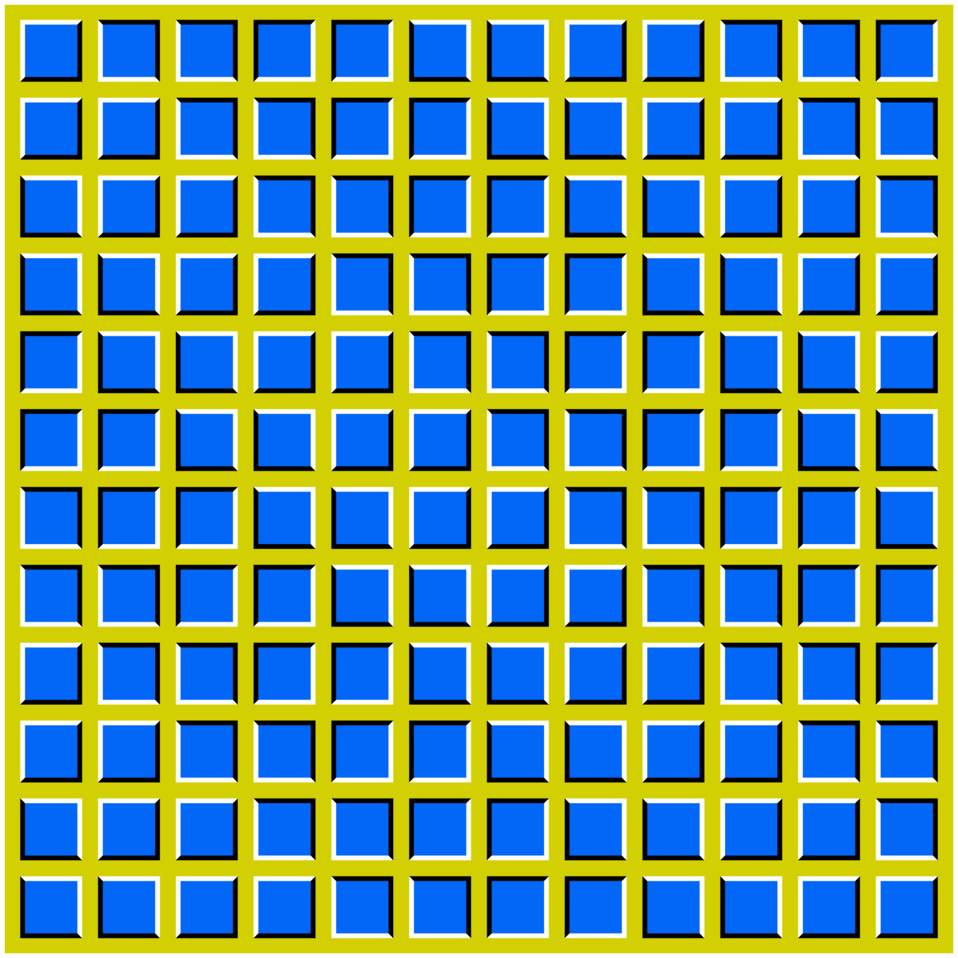 6
[Speaker Notes: A kép forrása: http://www.publicdomainfiles.com/show_file.php?id=13921995625339]
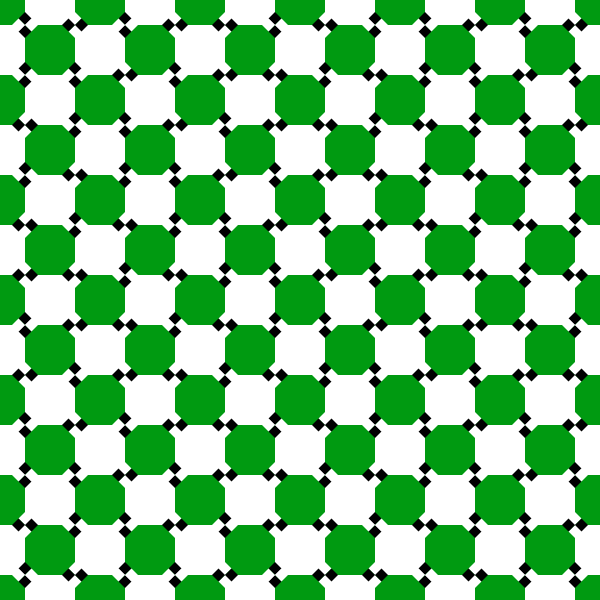 7
[Speaker Notes: A kép forrása: https://commons.wikimedia.org/wiki/File:Optical-illusion-checkerboard-twisted-cord.svg]
TÖRÖTTVONAL
8
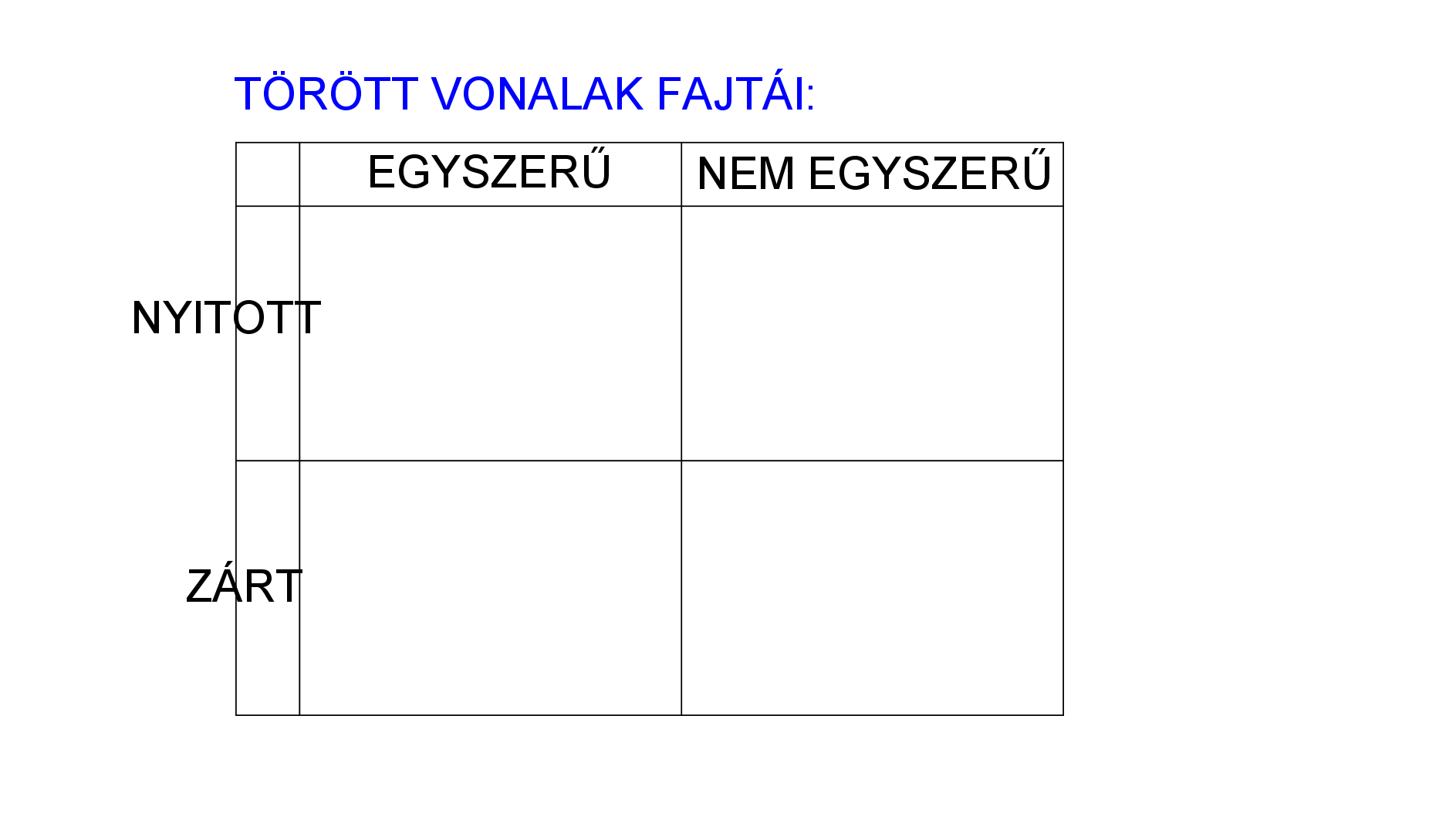 9
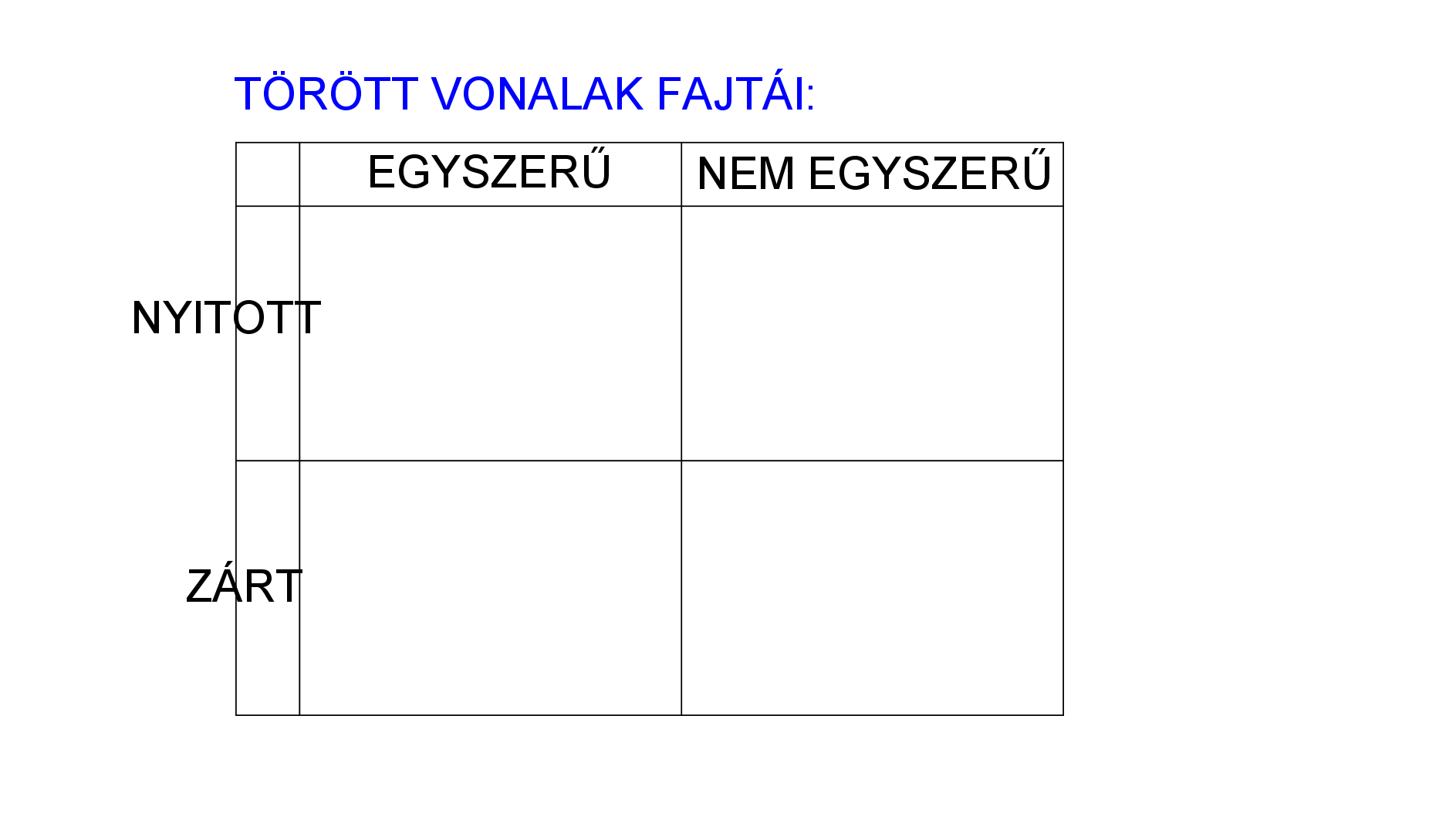 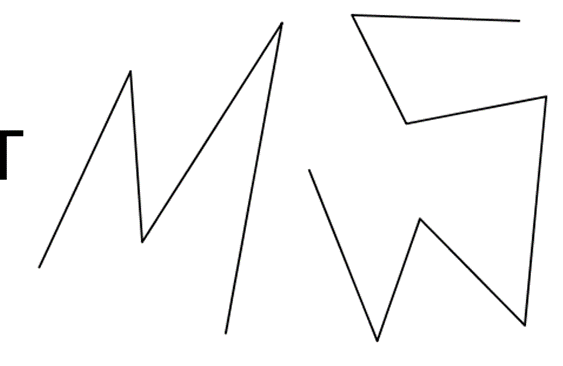 10
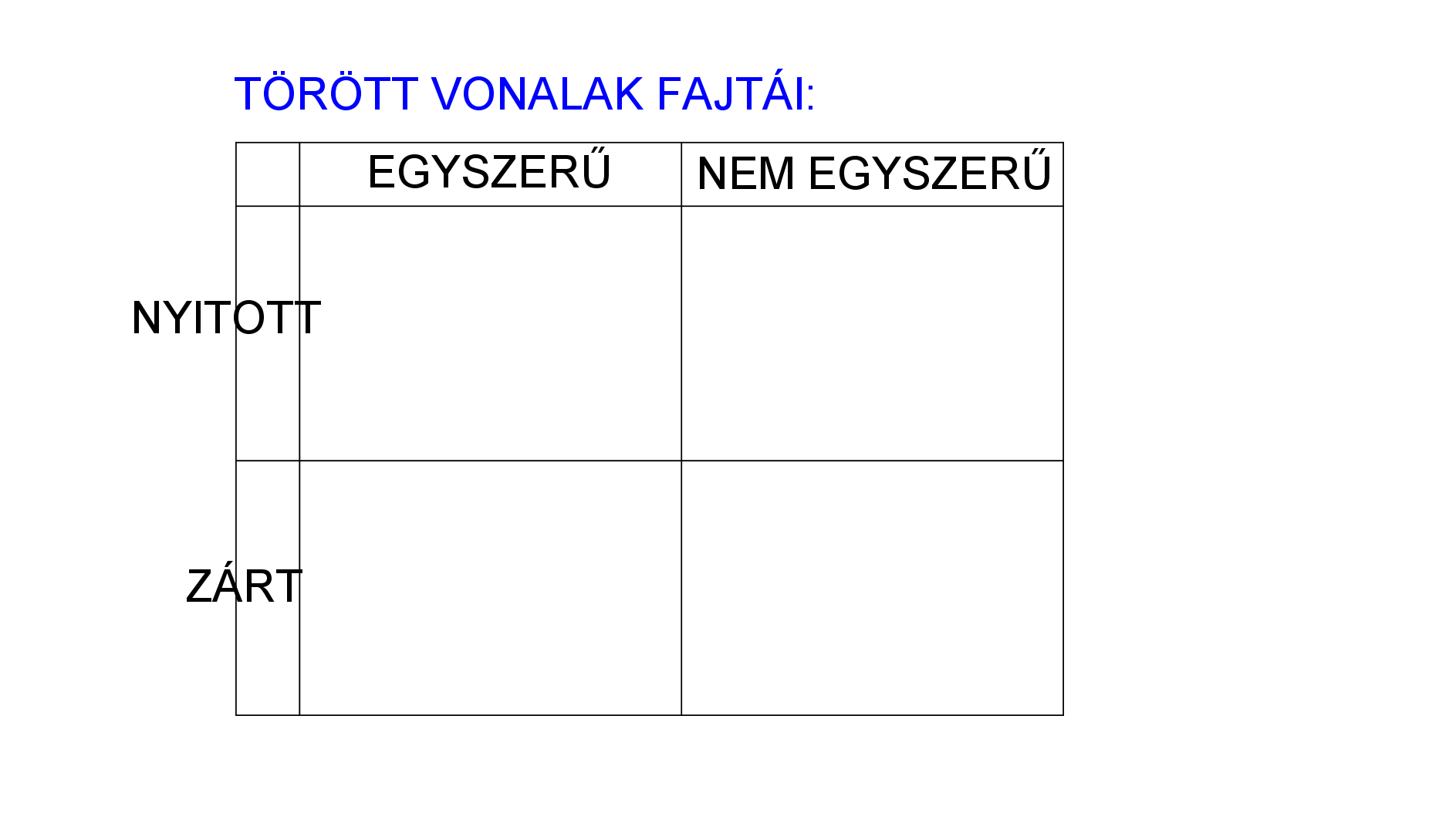 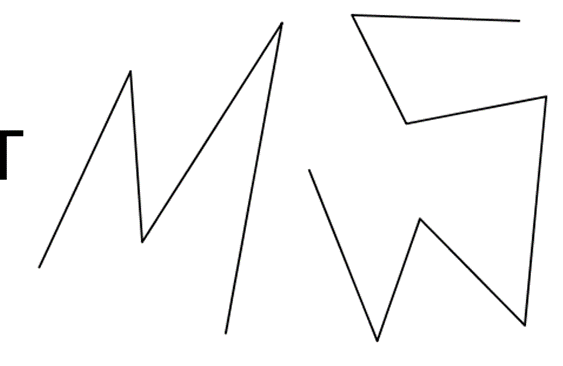 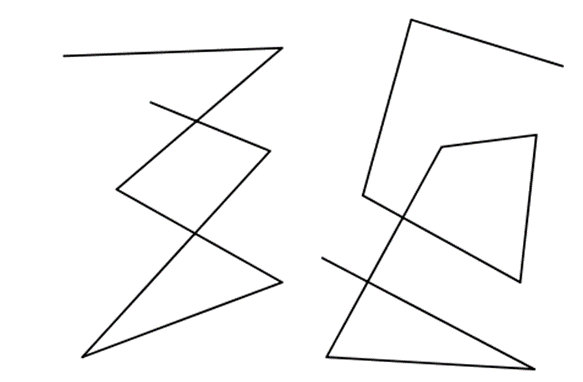 11
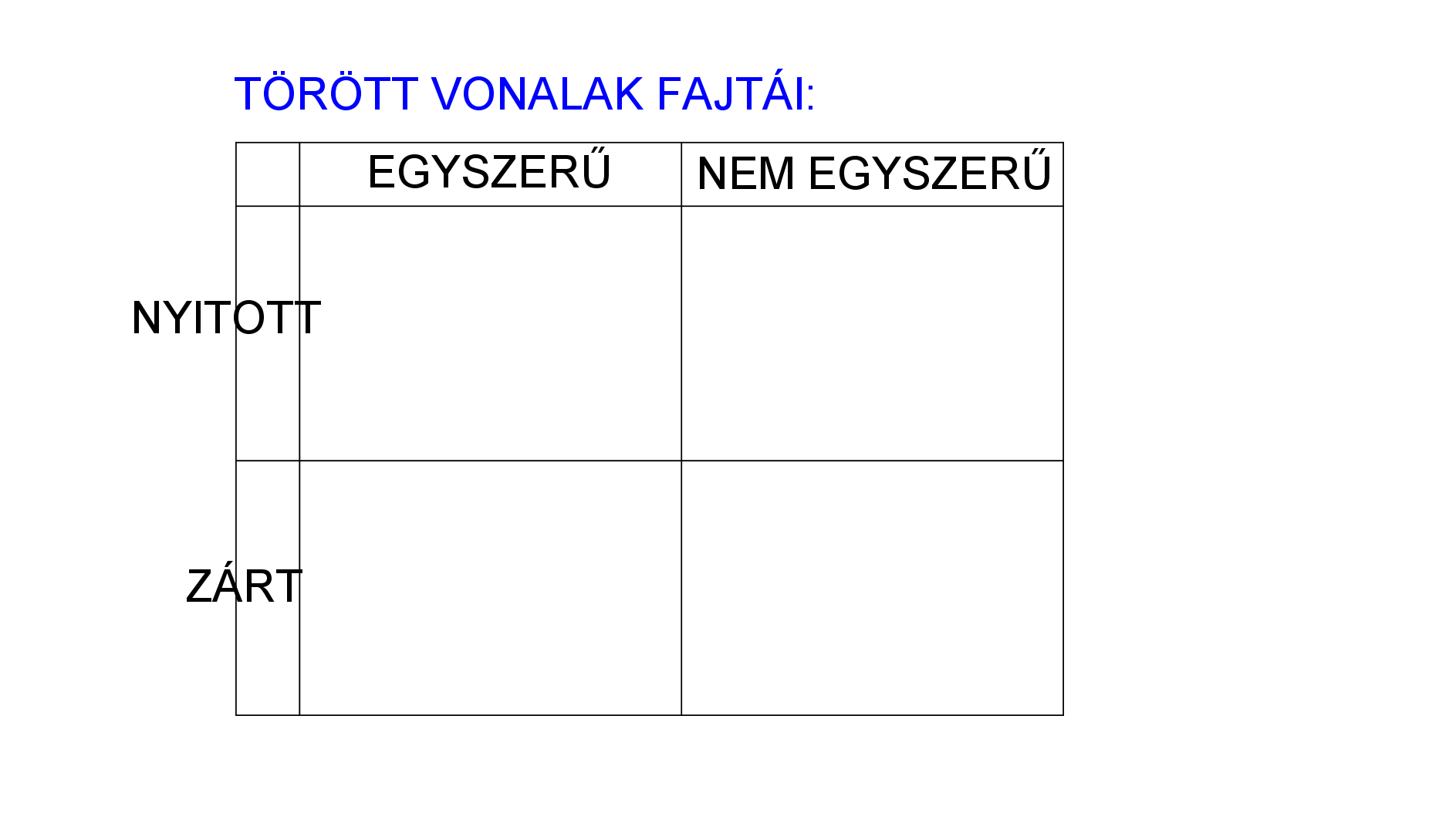 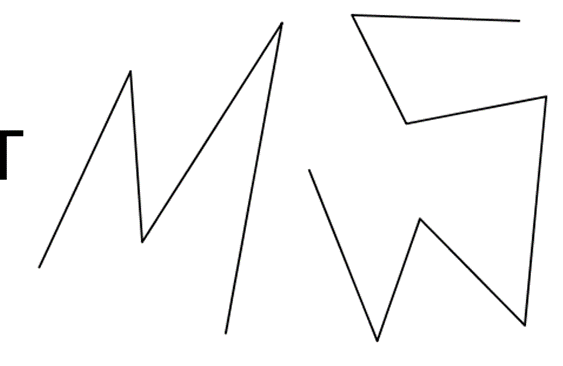 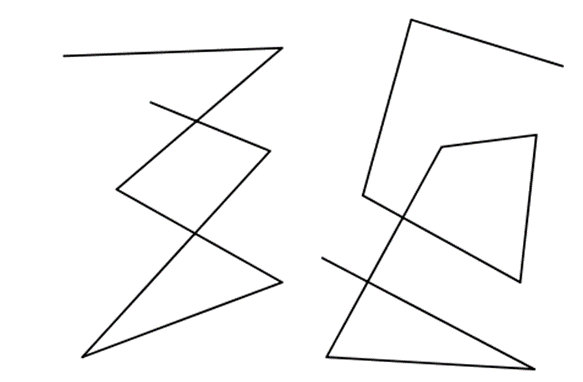 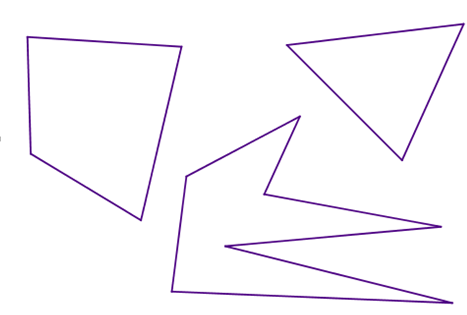 12
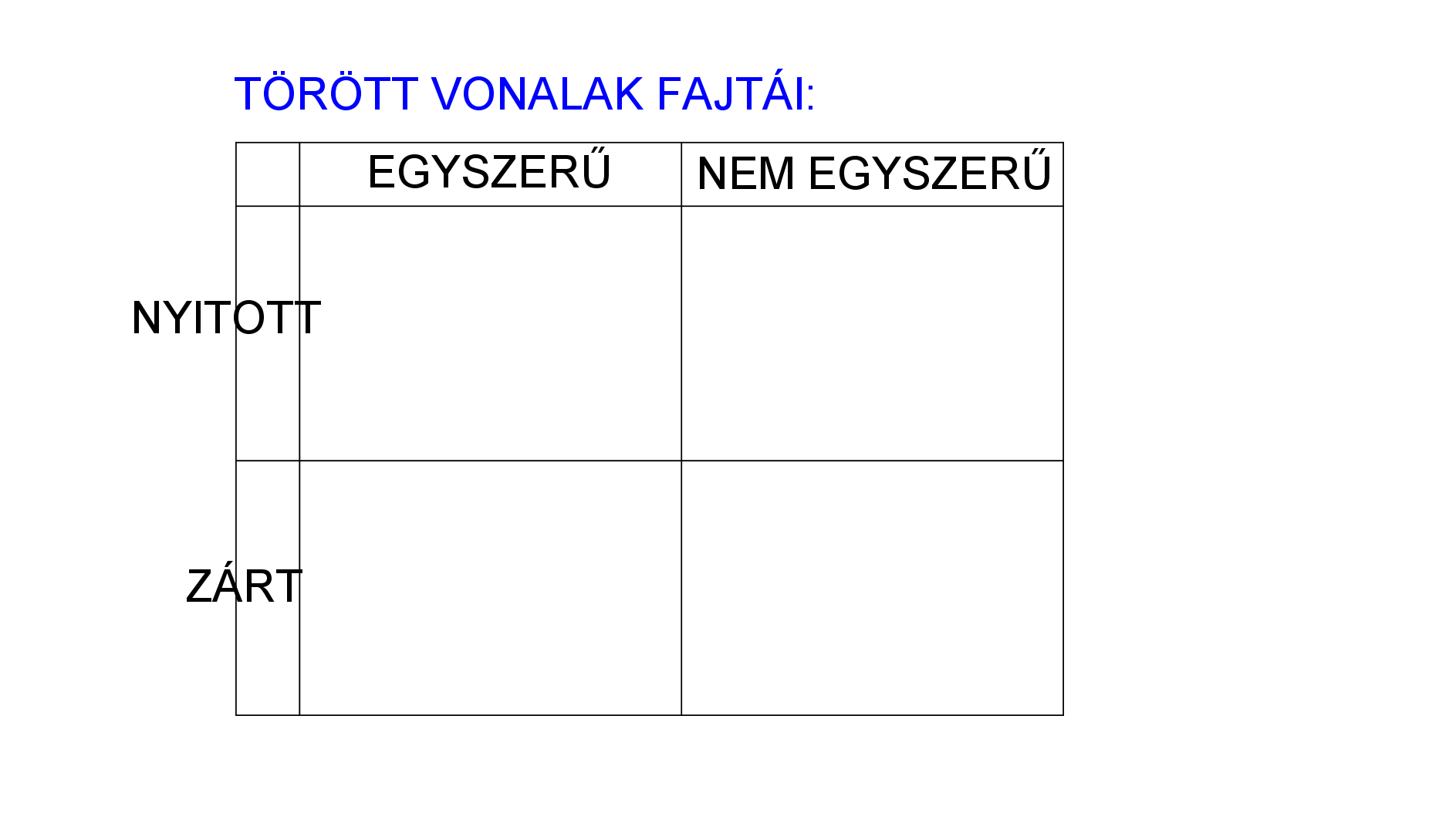 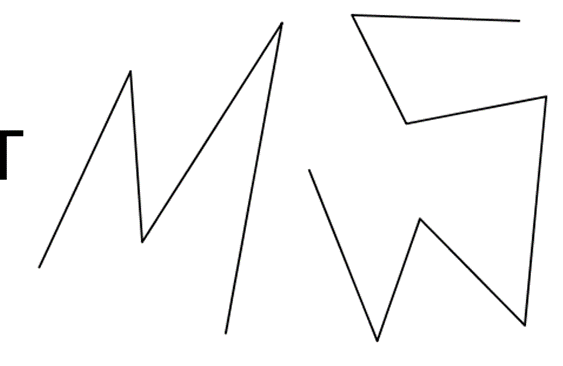 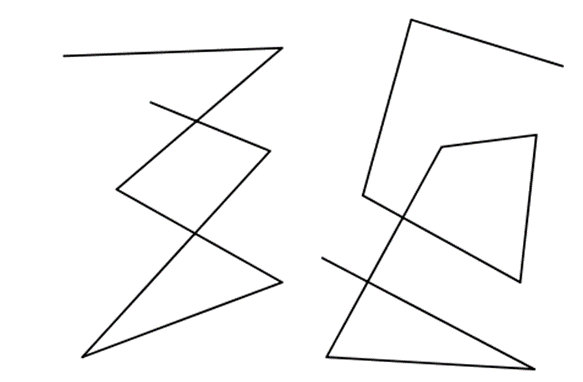 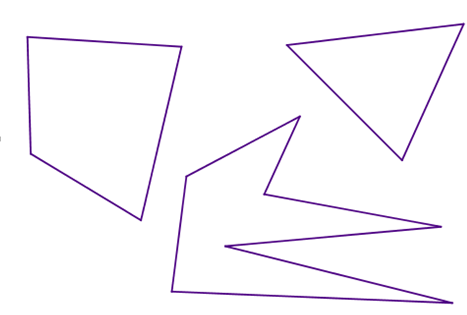 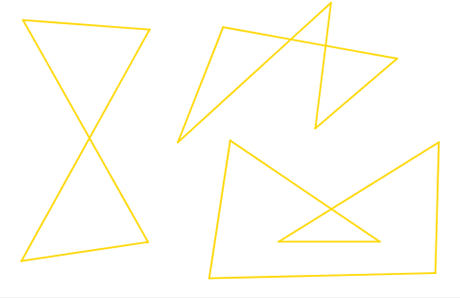 13
SOKSZÖG – NEM SOKSZÖG
14
A számokkal jelölt síkidomok mellé írjatok I betűt, ha sokszög, H betűt, ha nem sokszög a megadott alakzat!
15
ADOTT KERÜLETŰ SOKSZÖGEK
16
Rajzoljatok különböző sokszögeket, melyek kerülete 10 egység!

Az oldalak csak a rácsvonalon lehetnek!
Ügyelj arra, hogy azonos sokszögek ne legyenek más helyzetben!
17
MEGOLDÁS
18
19